The Distinction between ISIS and ISIL
A Quick Prophecy Update
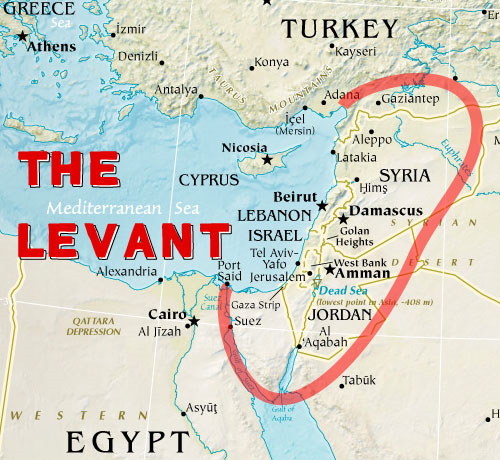 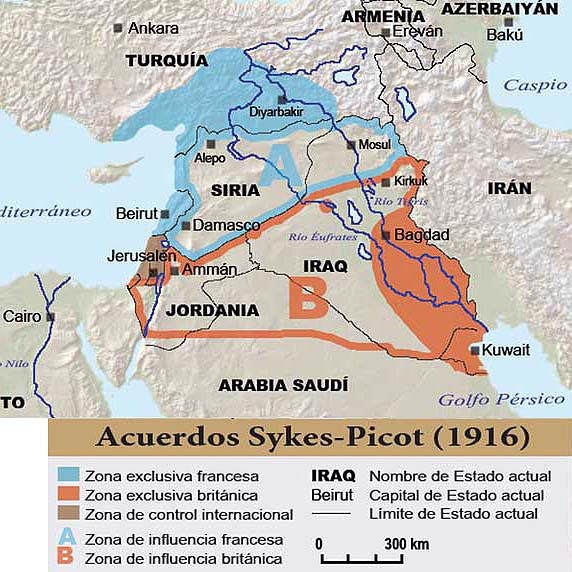 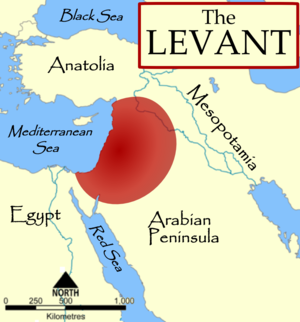 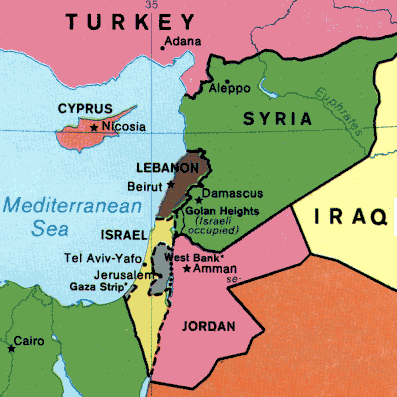 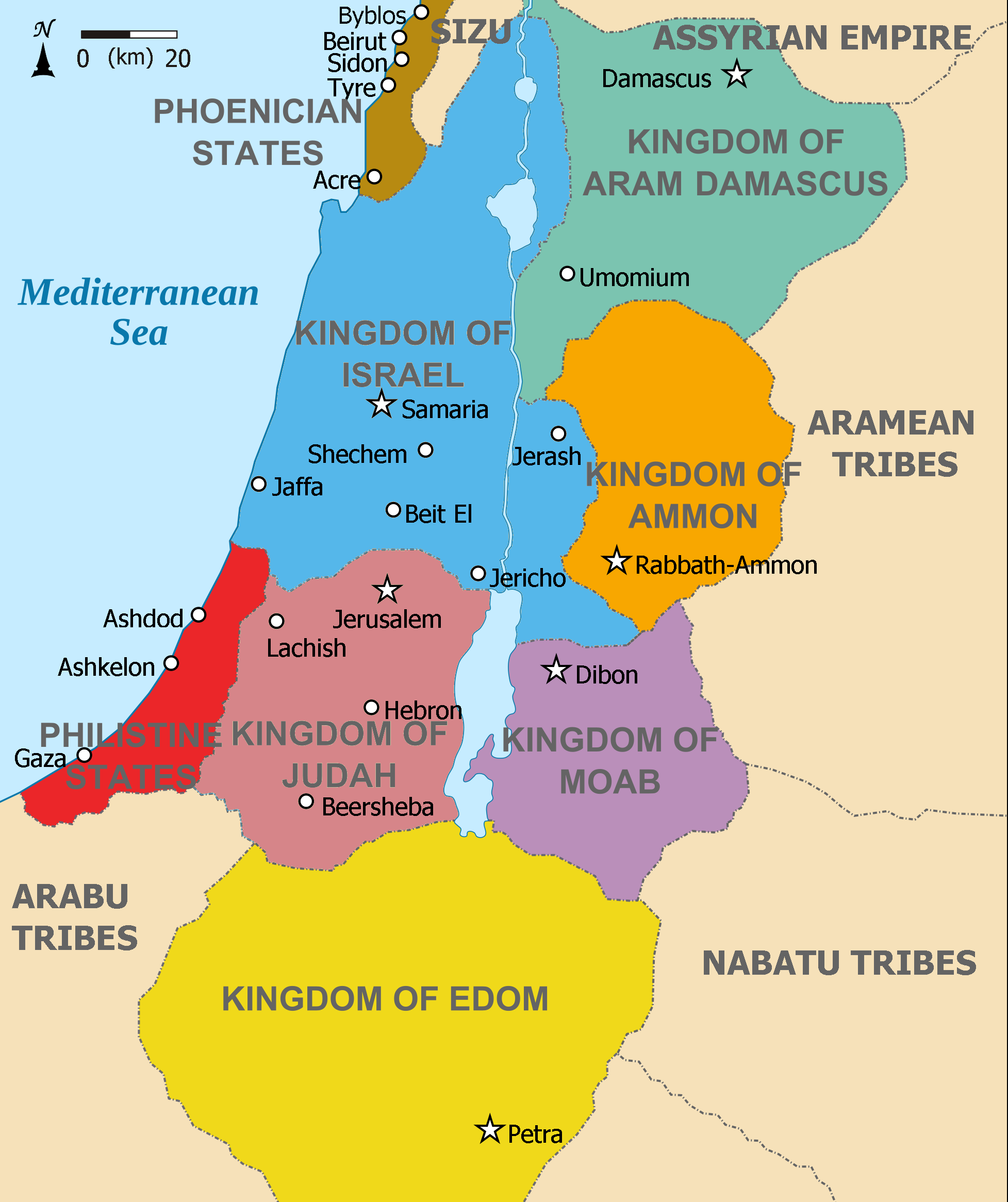 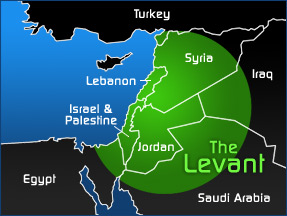 ISIS or ISIL
Al-Dawla Al-Islamiya fi al-Iraq wa al-Sham